KOPERASITANTANGAN DAN HARAPAN
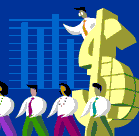 OLEH:
DR. IR. H. SUWARDIE M.Sc
KOPDASI YOGYAKARTA
GERAKAN KOPERASI INDONESIA
Bersumber pd TIGA institusi
    1. Digerakkan Organisasi Sosial Politik
          a. Boedi Oetomo (BO)
          b. SAREKAT DAGANG ISLAM (SDI)
          c. Persatuan Bangsa Indonesia (PBI)
          d. Partai Indonesia Raya (PIR)
    2. Digerakkan Pemerintah
    3. Kelompok Masyarakat (LSM/civil society)
Ada 2 model KOPERASI TRADISIONAL:
1. KOPDIT (Koperasi Kredit)
      KSP (Koperasi Simpan Pinjam)
      USP (Usaha Simpan Pinjam)
2. KOPERASI  KONSUMSI/ PERDAGANGAN 
         Toko/Waserda
CITRA KOPERASI
KOPERASI Indonesia, sebagai Badan Usaha masih dibelenggu oleh citra yg kurang baik, al:
         - usaha gurem, tdk profesional
         - kinerja rendah, dan 
         - hanya layak menggarap bisnis kecil
Citra tsb secara tdk langsung menghambat perkembangan KOPERASI, al:
a. Masyarakat masih  ragu menghimpun kekuatan ekonominya melalui koperasi, dan
b. Pihak lain (dunia usaha dan perbankan) belum sepenuhnya yakin melakukan KERJASAMA DGN KOPERASI
Padahal FAKTA LAPANGAN  menunjukkan  bahwa :

     A.Banyak KOPERASI  mempunyai  KINERJA BISNIS MENGAGUMKAN.
B. Banyak KOPDIT ( Koperasi Kredit) atau  KSP (Koperasi Simpan Pinjam) yg sukses
1. Koperasi Karyawan Telkomsel:
    -Volume Usaha: 2,7 triliun
     -Anggota: 3.712 orang 60 kantor cabang
     -SPA dan SWA: 27,87 miliar 
2. Koperasi Semen Gresik
     - Pendapatan: 1,2 triliun
     - SHU: 20.730 miliar
     - Menyetor Pajak: 20 miliar
3. Koperasi Karyawan Indosat Usaha
     - Volume Usaha: 1.054 triliun
     - SHU: 31.101 miliar
4. Koperasi Karyawan Papua
- Usaha INTI USP : SHU 2,9 miliar
TABEL 1. INDIKATOR SUKSES 7 KUD TERBESAR
DARI JUMLAH ANGGOTA, ASSET DAN VOLUME USAHA
TABEL II. INDIKATOR  8 KOPDIT   (Desember 2010, DALAM JUTAAN RUPIAH)
TABEL III. PERKEMBANGAN LIMA TAHUN TERAKHIR 2006-2010Kopdit  Lantang Tipo Kalbar(dalam jutaan rupiah)
TANTANGAN
Perekonomian  PASAR BEBAS: PERSAINGAN cukup tinggi dan terbuka, misal:
KOP SIMPAN PINJAM: bersaing dgn Bank Nasional dan bank Swasta yg menyalurkan kredit kecil dan mikro
KOP BARANG KONSUMSI (WASERBA): bersaing dgn MINIMARKET (INDOMART, ALFAMART,dsb), HARY MART, AS MART, KELUARGA MART, dsb
Laporan International Cooperation Alliance (ICA, 2004) koperasi global:
40% koperasi Kredit dan Asuransi
25% Koperasi Pertanian
15% Koperasi Perdagangan Ritel
AGAR KOPERASI DPT BERKEMBANG, dituntut utk
1.  SKALA USAHA BESAR shg lebih EFISIEN
 2. PENGELOLAAN PROFESIONAL
 3. ORIENTASI BISNIS  tdk  fokus   pelayanan ANGGOTA  plus DILUAR ANGGOTA
PENDIDIKAN DAN PELATIHAN (BIDANG perkoperasian dan kewirausahaan)
PENYULUHAN DAN PENDAMPINGAN (usaha)
DIVERSIFIKASI USAHA: Utk menarik minat masyarakat 
Sehingga Nilai tambah BISNIS KOP akan punya DAMPAK thd anggota
Sulit dibayangkan bgmn KOP berkembang jika
Kegiatan bisnis skala kecil hanya melayani anggota, sulit mengakumulasi modal. Dgn modal yg memadai, KOP dpt meningkatkan pelayanan anggota
Apalagi jika anggota menuntut 
        a. Jasa pinjaman lebih rendah
        b. Jasa simpanan/tabungan lebih tinggi, dan 
        c. Harga barang lebih murah 
      Hanya dpt ditempuh Pembelian atau penjualan secara besar-besar, shg lbh EFFISIEN
Jika KOP TDK DPT memenuhi tuntutan anggota, akan tertarik / DI GAET perusahaan lain yg menawarkan pelayanan lbh baik, misal:
Bank menawarkan plafon kredit lbh besar, suku bunga lbh rendah, proses lbh mudah/cepat, pelayanan  memuaskan. jangka pengembalian lebih lama, persyaratan  lebih mudah, proaktif jemput bola dsb.
Menawarkan barang/jasa lebih murah
Memberikan hadiah/foucer apabila pembelian jumlah tertentu/partai besar/kolektif
HARAPAN
A. Utk dpt MEMPERBESAR SKALA USAHA:
     1. Tingkat Nasional: PP KOPDASI
     2. Tingkat Provinsi:  PW KOPDASI
     3. Tingkat Kabupaten:  PD KOPDASI
     4. Tingkat Kecamatan:  KP KOPDASI 
          (Kantor Pelayanan)
KOPERASI MODERN
Skala besar jangka panjang 
 1.KOPDIT/USP akan menjadi BPR  atau setara dgn BUKOPIN bersaing  di pasar bebas
2. Layanan Toko/Waserda harus menjadi COOPMART/MINIMARKET KOPERASI bersaing di pasar bebas
Sumberdana Permodalan
Simpanan dan tabungan  Anggota
A. SIMPANAN SAHAM: Simp. Pokok dn Simp Wajib Angg. 
B. SIMPANAN NON SAHAM/Tabungan:
    1. Tamul: Tabungan Multiguna
    2. Tarum: Tabungan Perumahan
    3. Tawa/Tadik: Tabungan Siswa/Tabungan Pendidikan
    4. Taka: Tabungan/Simpanan Berjangka/Deposito
    5. Talus: Tabungan Religius
    6. Takenda: Tabungan Kendaraan
C. KERJASAMA dgn Lembaga Keuangan (Nasional/swasta)
Pelayanan Pinjaman Anggota
1. Pinjaman Kapitalisasi
2. Pinjaman Usaha Mikro
3. Pinjaman Usahatani
4. Pinjaman Perumahan
5. Pinjaman Kesehatan
6. Pinjaman Pendidikan
7. Pinjaman Multiguna
B. Menarik minat nonanggota utk bertransaksi di KOPERASI
 C. Mempunyai Multi Produk/serba ada
 D. Pelayanan Prima
PELAYANAN PRIMA
MELAYANI KEBUTUHAN ANGGOTA SECARA CEPAT
MENEKAN PELUANG ADANYA KOMPLAIN, DGN MEMBERIKAN PELAYANAN TERBAIK (5S): SENYUM, SALAM, SAPA, SIMPATIK DAN SERIUS
MEMBERIKAN PELAYANAN DGN SOPAN DAN SANTUN
UPAYA MENINGKATKAN KESEJAHTERAAN ANGGOTA DAN MASY
PERSEPSI YG SAMA BAGI SELURUH KARYAWAN DAN PENGURUS
KESIMPULAN
1. KOPERASI AKAN BERKEMBANG  KALAU BERANI BERSAING/DIKELOLA SECARA PROFESIONAL/MODERN/MULTY PURPOSE
2. DIPERLUKAN :
a. PENDIDIKAN /PELATIHAN  PERKOPERASIAN KEWIRAUSAHAAN 
b. PENYULUHAN DAN  PENDAMPINGAN USAHA
c. PELAYANAN PRIMA
TERIMA
KASIH